Before
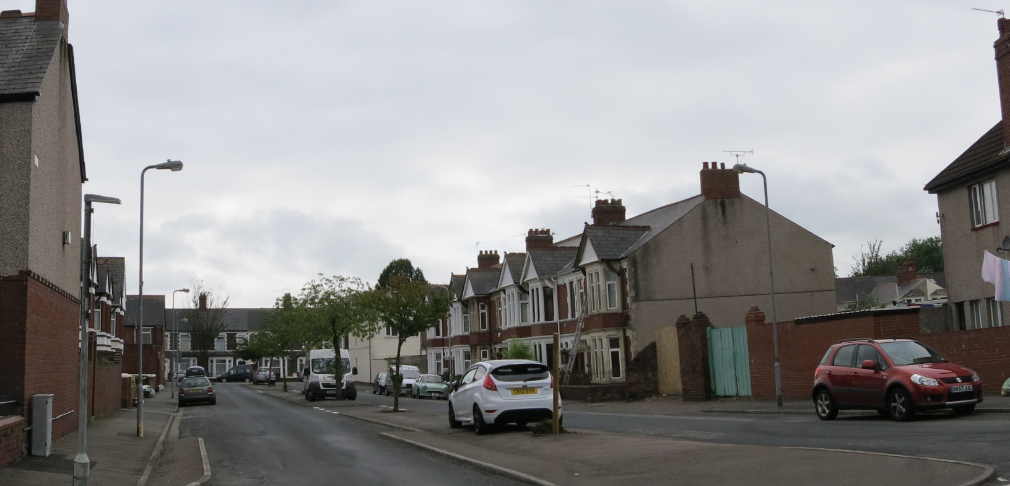 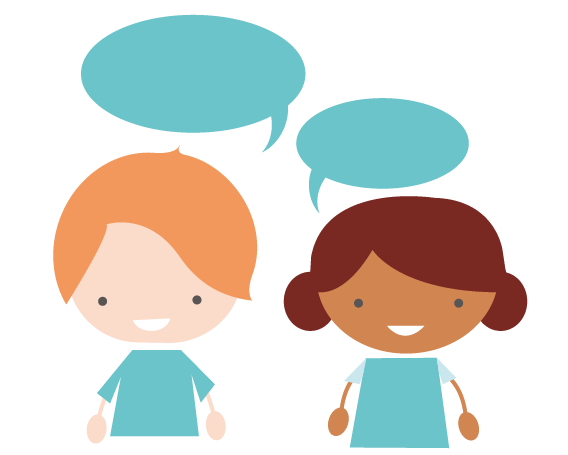 After
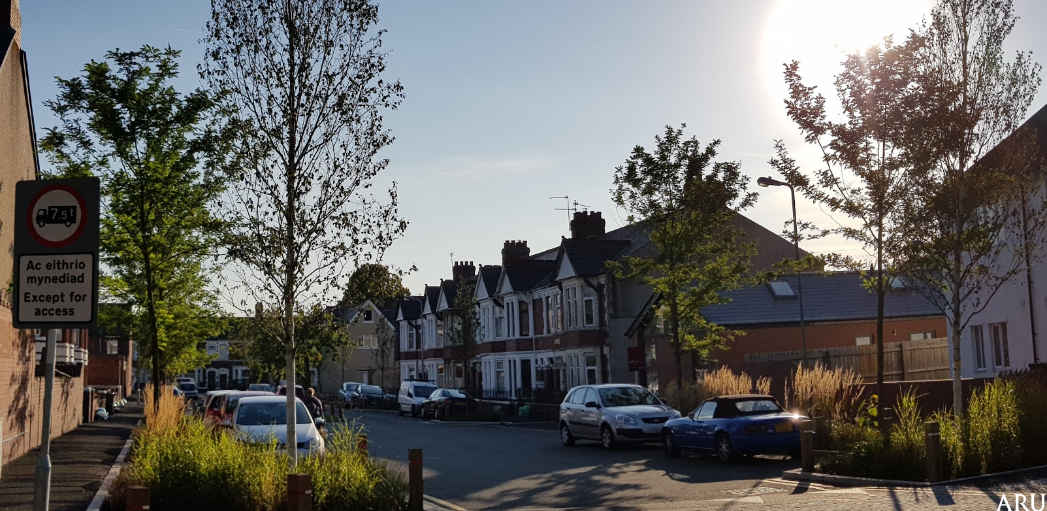 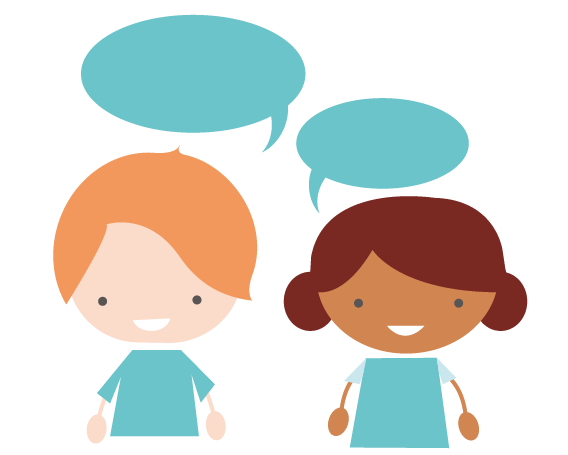 Before
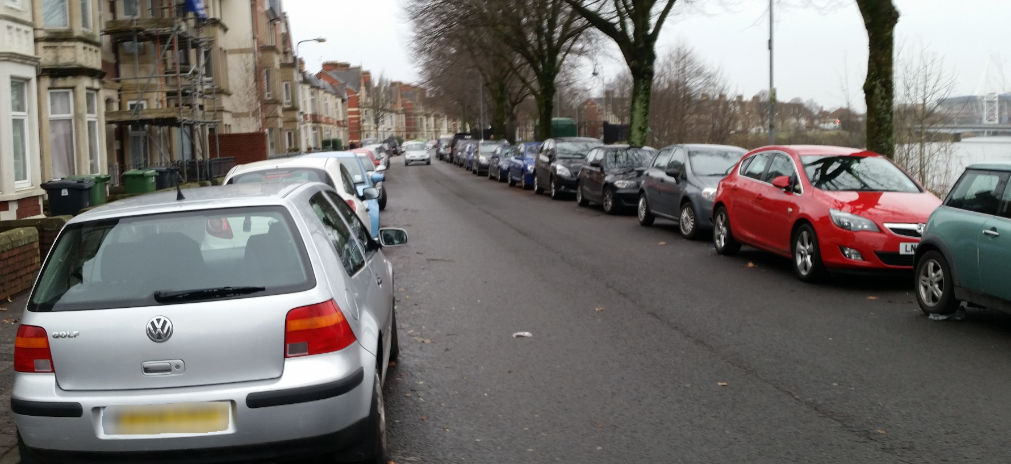 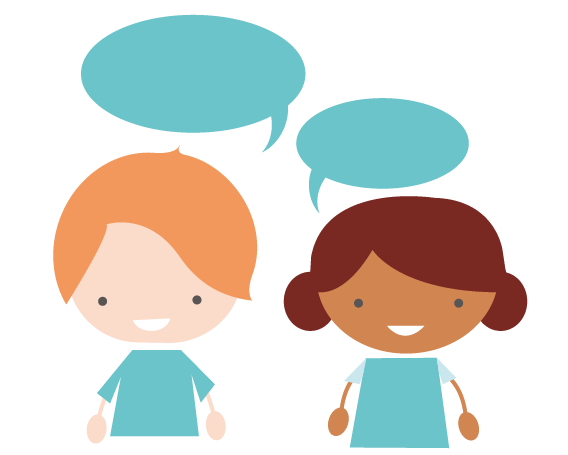 After
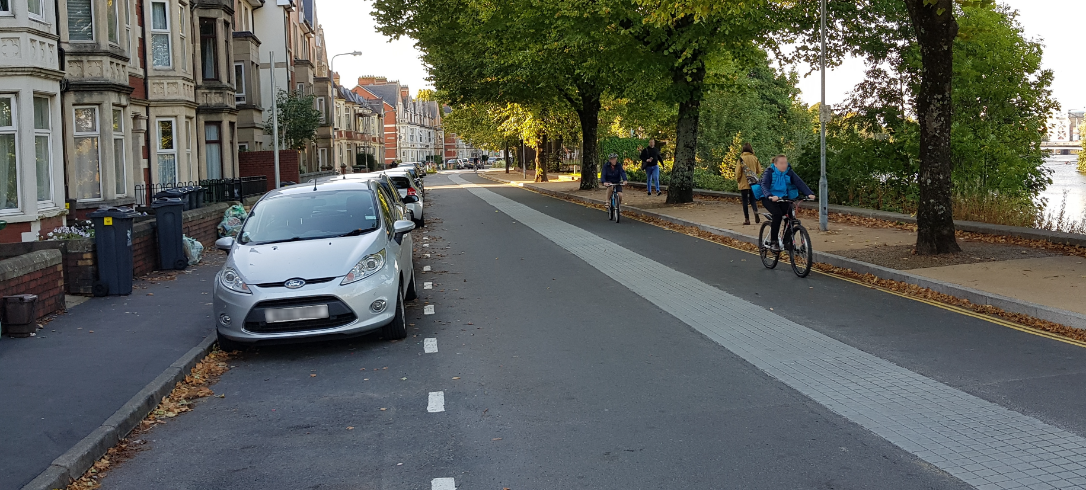 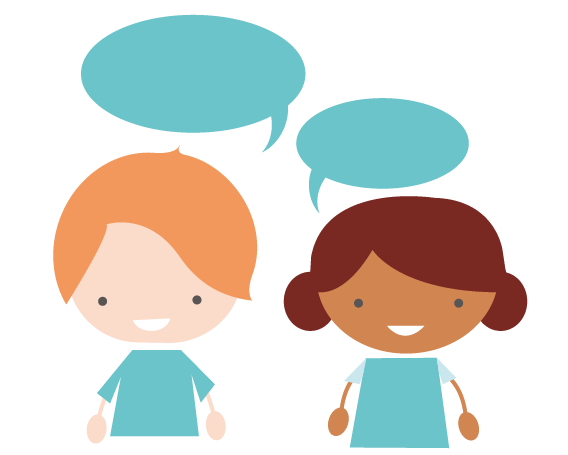 Before
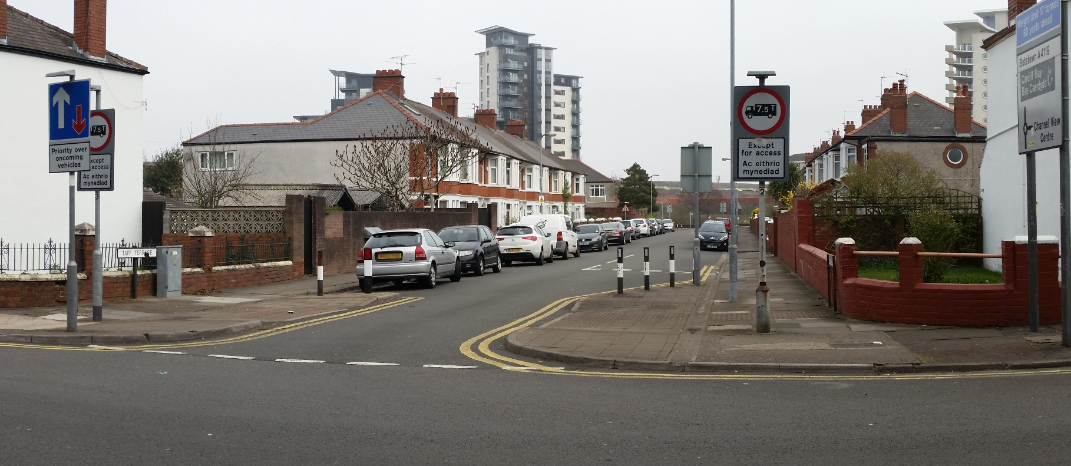 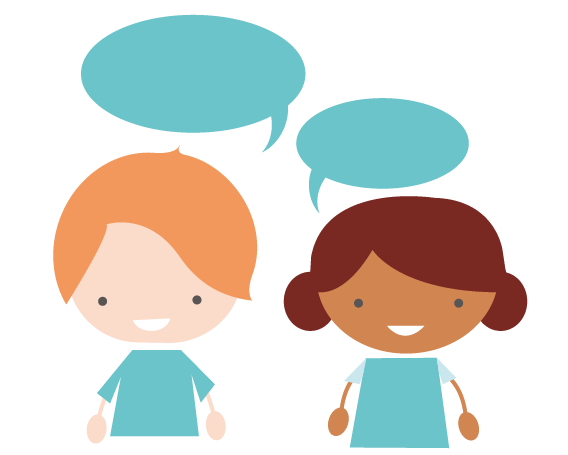 After
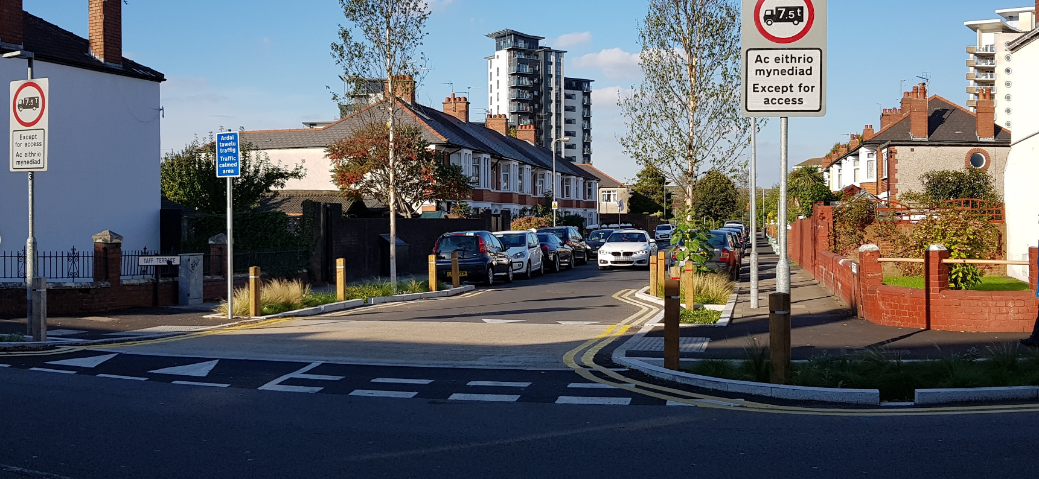 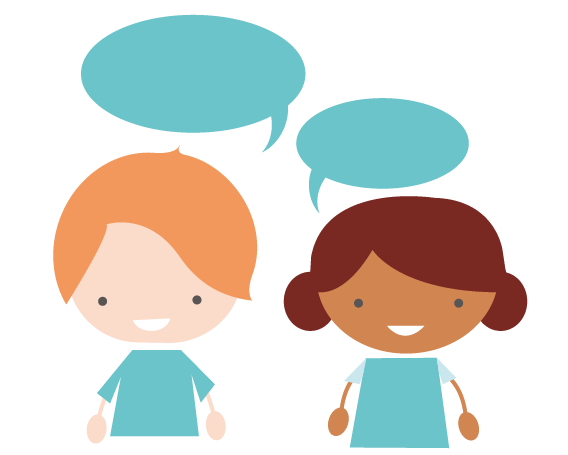 Before
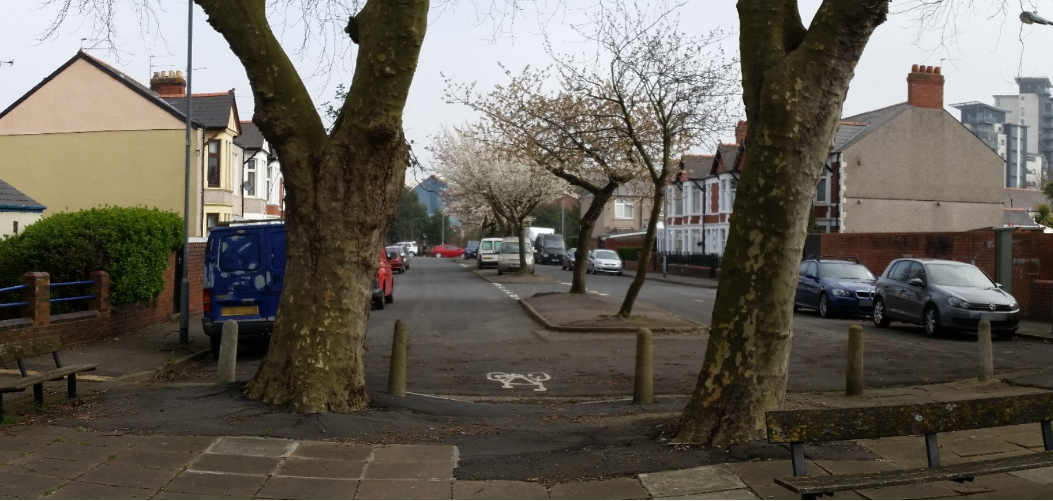 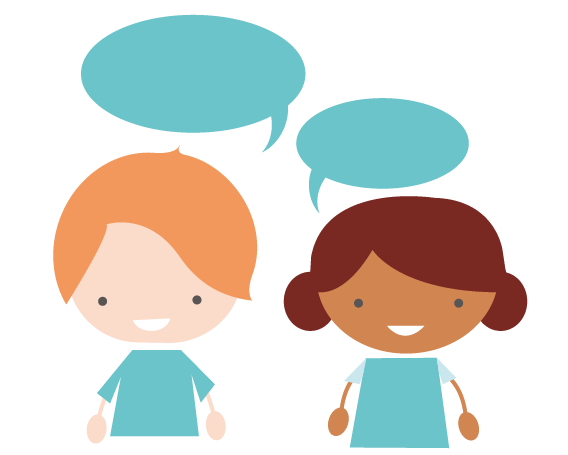 After
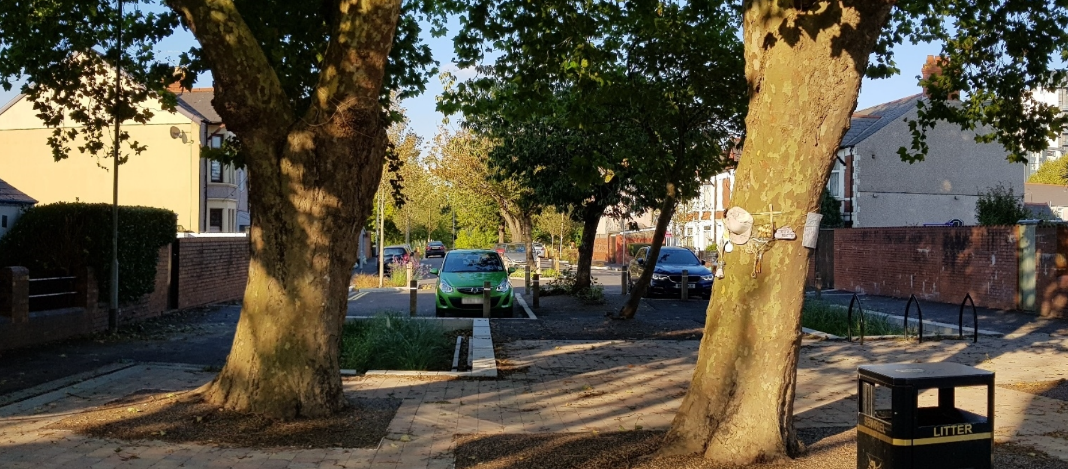 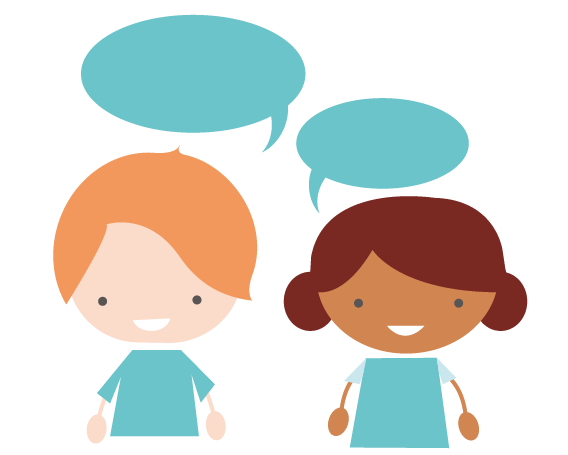 Before
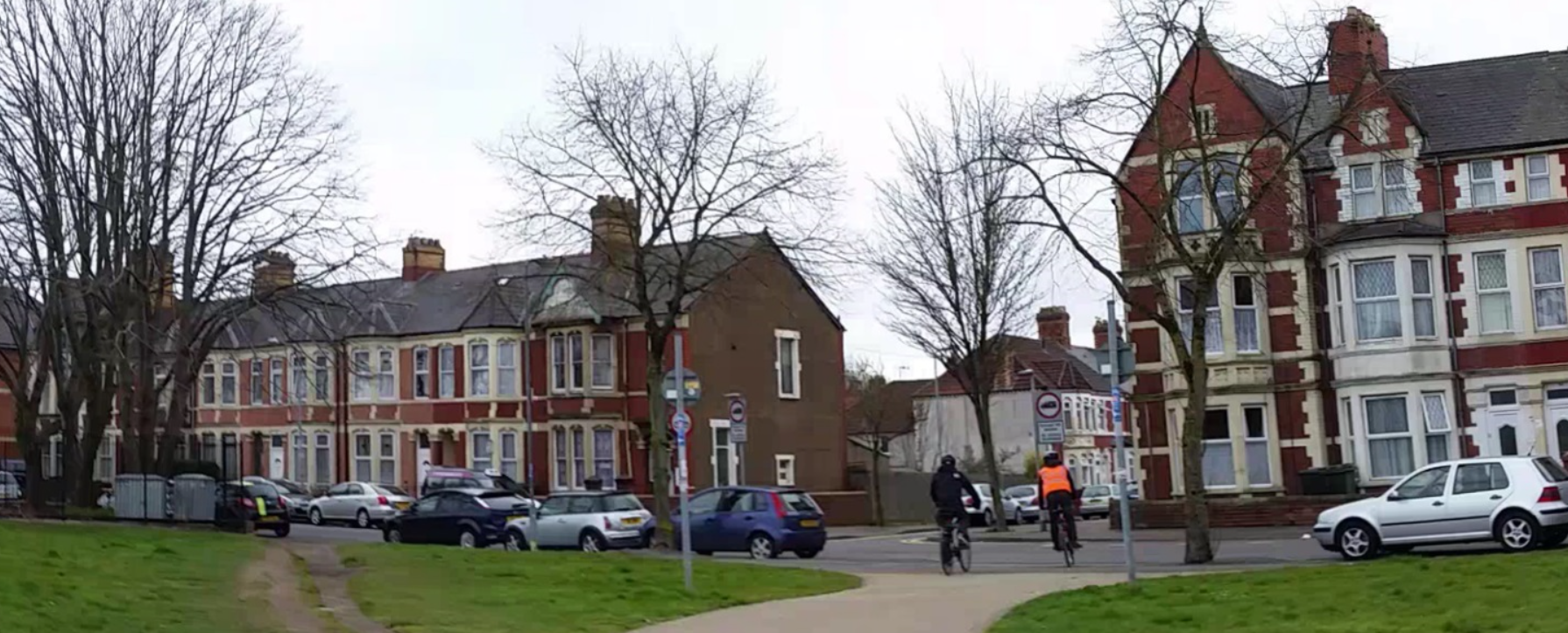 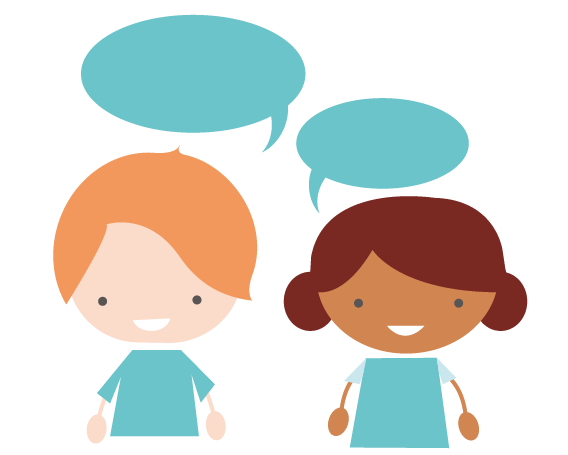 After
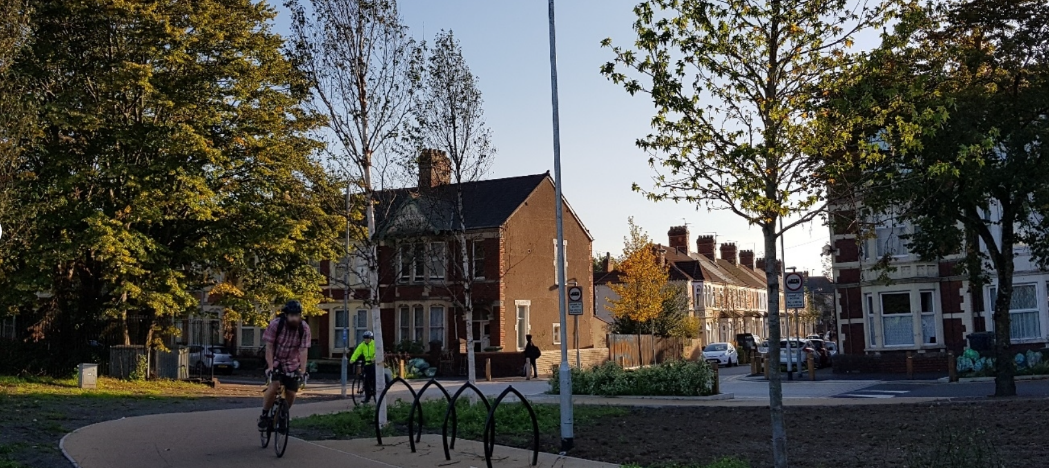 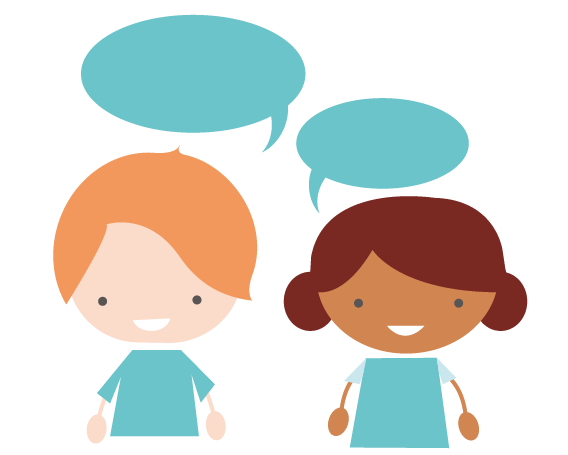 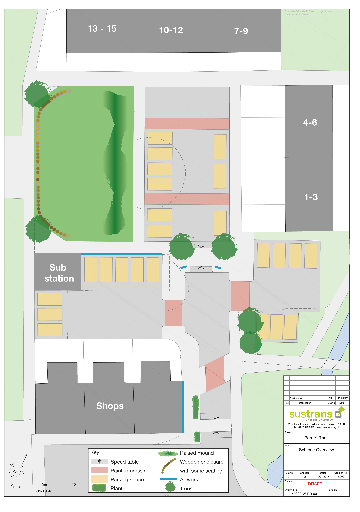 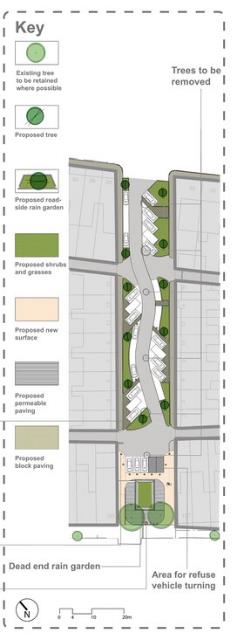 Have a look again at these
street designs….
Now its time to change the design of the street outside your school.

First draw the outline of the street, make sure you include junctions and the main school building.

Using your Key to guide you, complete the design of your Active Street.
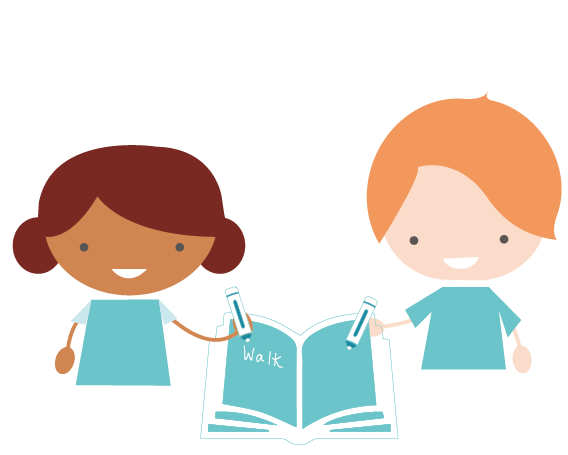 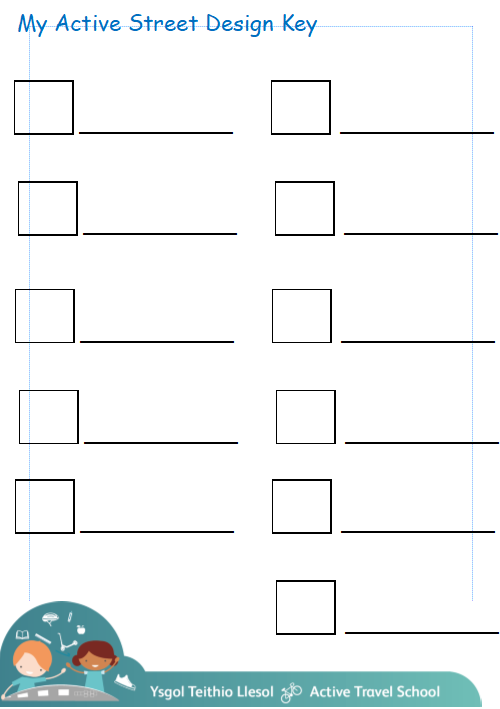 Plenary
Who do you need to share your plan with?
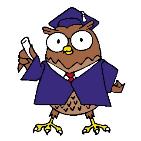 Your headteacher?
Your local councillor?
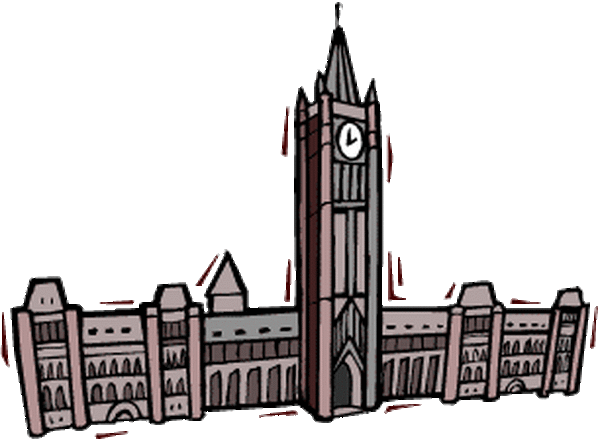 Your MP?
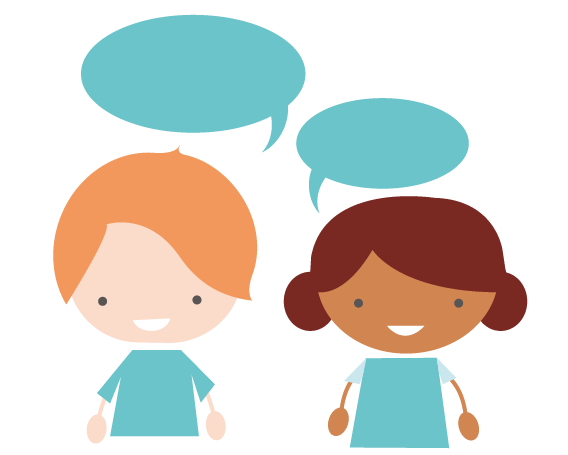 https://cardiff.moderngov.co.uk/uuCoverPage.aspx?bcr=1
Plenary
What have you learnt about active travel in all the lessons?
What do YOU need to change?
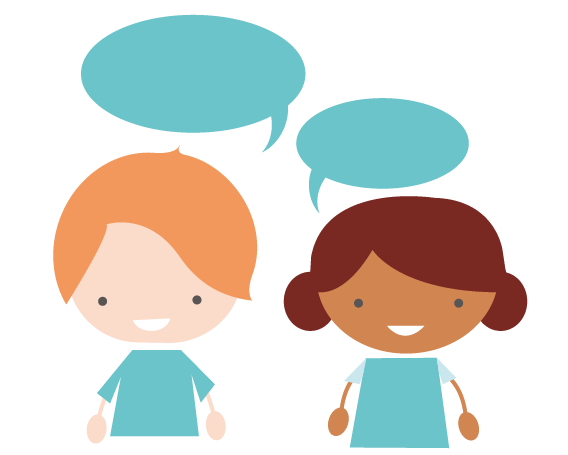 How can you influence others?